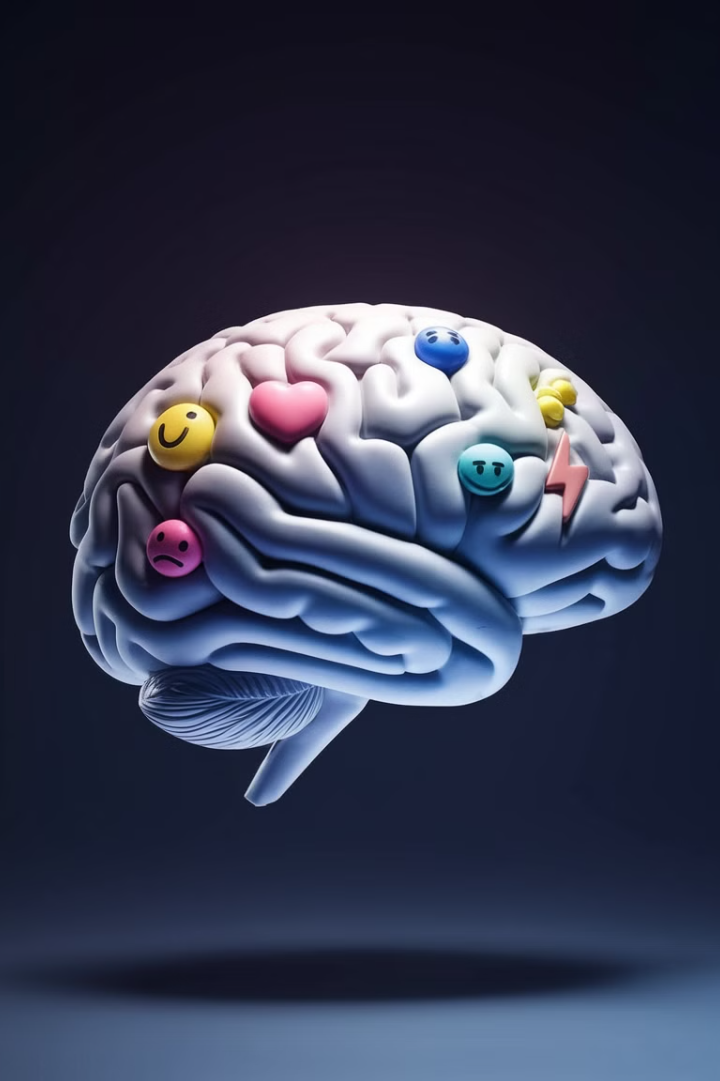 Емоційний інтелект у психологічній науці
За останні роки у сфері дослідження емоційного інтелекту виконана величезна робота. Дослідженням емоційного інтелекту займались багато вчених, психологів і фахівців у галузі психології. Найвідоміші вчені, які внесли великий вклад в цю галузь, включають Д. Гоулмана, П. Саловея і Дж. Майєра.
Саме їх дослідження допомагають нам краще розуміти, як емоційний інтелект може сприяти успішній адаптації та стресостійкості в сучасному житті. Поняття емоційний інтелект з'явилось внаслідок дослідження проблеми об'єднання емоційного та раціонального в людині, що бере свій початок з часів античності.
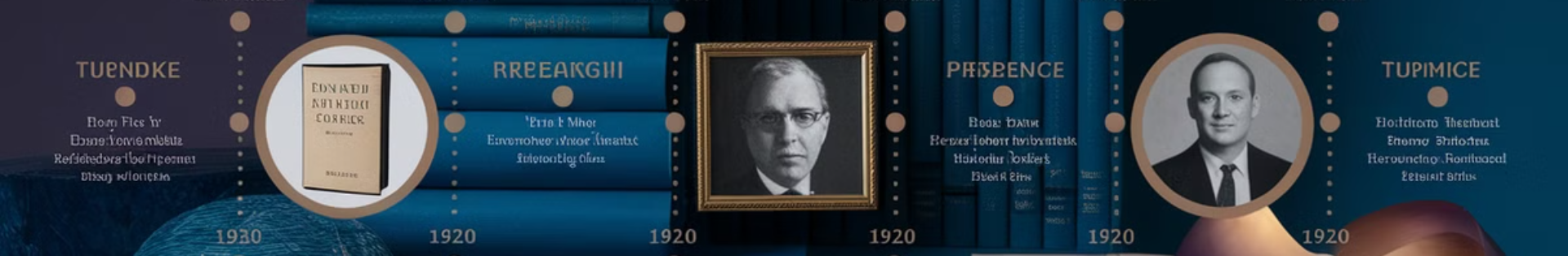 Історичні витоки поняття емоційного інтелекту
1983 рік
1995 рік
Г. Гарднер опублікував монографію "Frames of Mind", де висловив необхідність перегляду поняття інтелекту та методики його вимірювання
Д. Гоулман опублікував книгу "Emotional Intelligence", яка стала бестселером і була перекладена на 30 мов світу
1
2
3
1990 рік
Д. Майєр і П. Саловей запропонували визначення емоційного інтелекту як здібності відслідковувати почуття та емоції
Теорія множинності проявів інтелекту Г. Гарднера
Лінгвістичний інтелект
Логіко-математичний інтелект
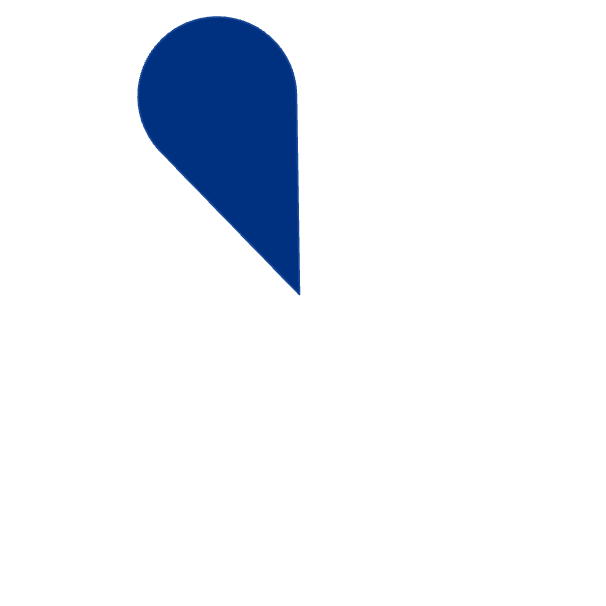 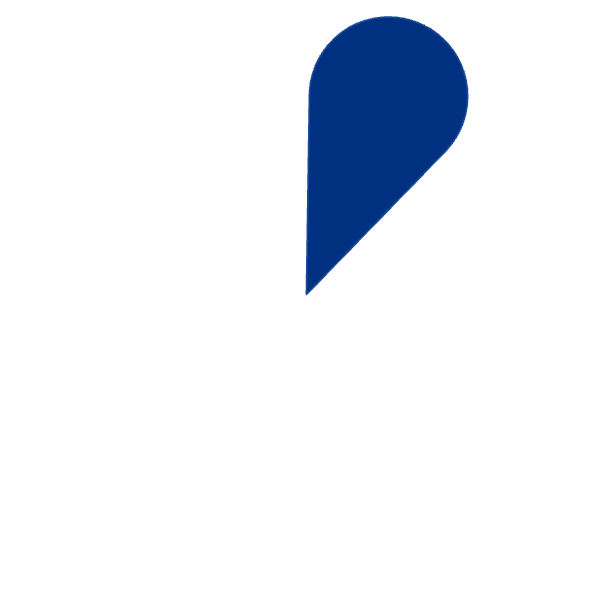 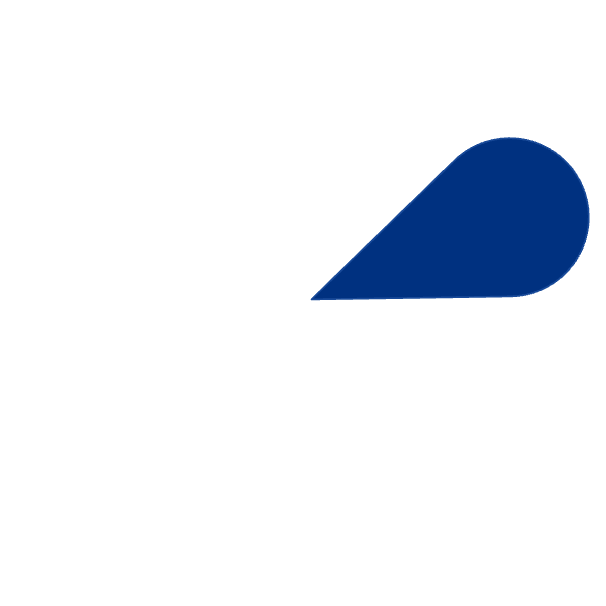 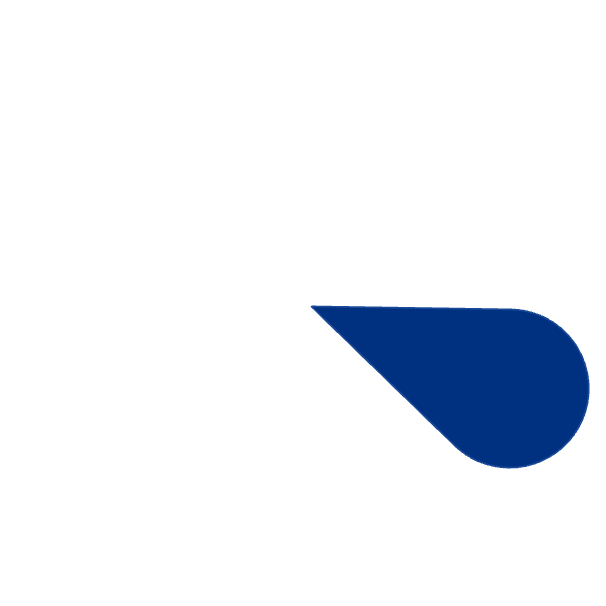 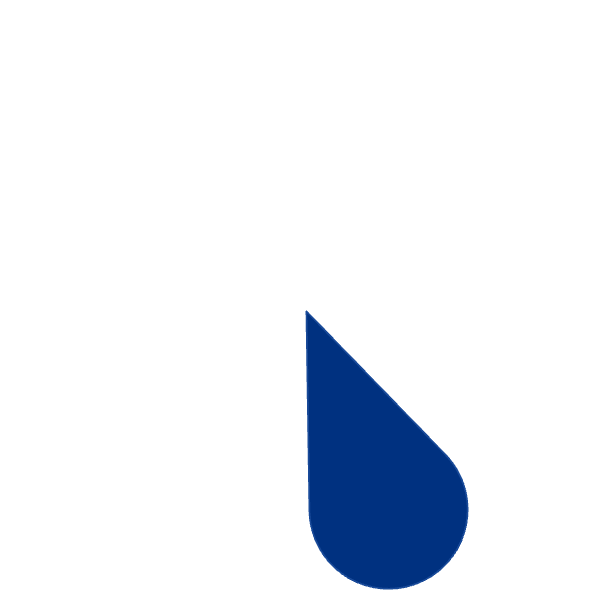 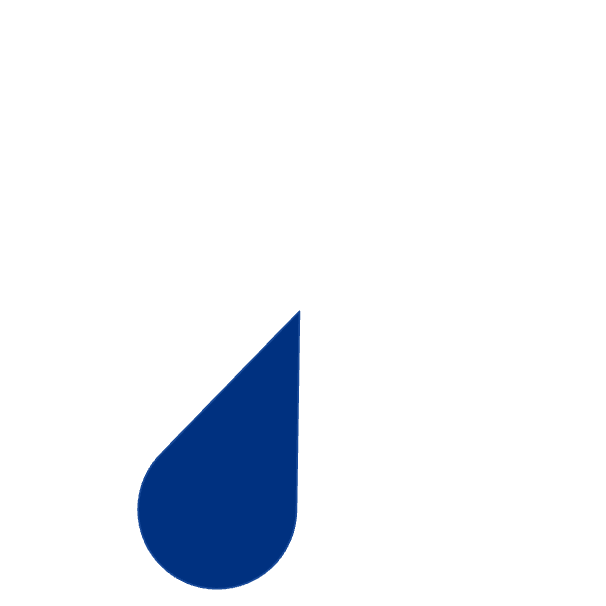 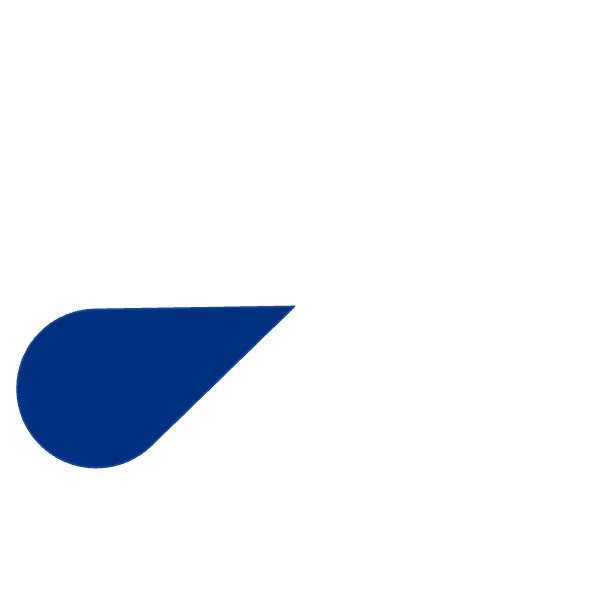 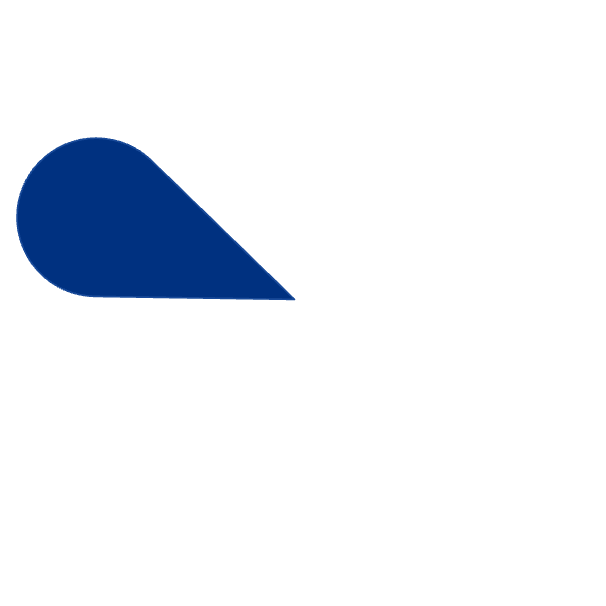 Здатність ефективно використовувати мову
Здатність до логічного аналізу та математичних обчислень
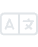 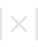 Природничий інтелект
Музичний інтелект
Здатність розпізнавати та класифікувати об'єкти природи
Здатність сприймати та створювати музику
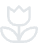 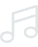 Просторовий інтелект
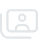 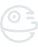 Інтраособистий інтелект
Здатність сприймати та маніпулювати просторовими образами
Здатність розуміти себе
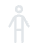 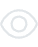 Тілесно-кінестетичний інтелект
Інтерособистий інтелект
Здатність розуміти інших людей
Здатність контролювати рухи тіла
Модель здібностей Майєра-Саловея
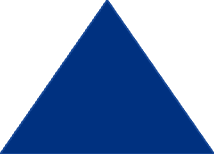 Управління емоціями
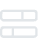 Здатність регулювати емоції
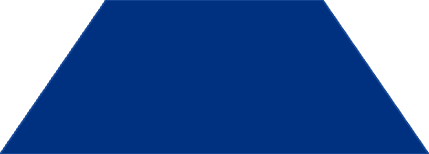 Розуміння емоцій
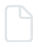 Здатність розрізняти емоційні стани
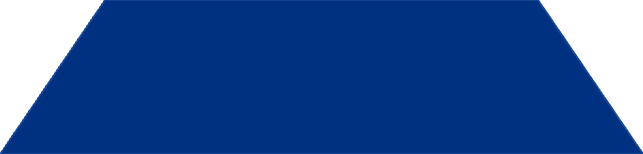 Використання емоцій
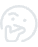 Застосування емоцій для мислення
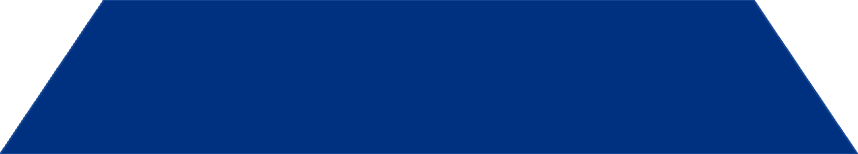 Сприйняття емоцій
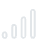 Розпізнавання емоцій у собі та інших
Модель здібностей трактує емоційний інтелект як звичайний інтелект, який використовує чіткий набір розумових здібностей, що взаємодіють між собою, мають відношення до інших інтелектів і розвиваються з віком та досвідом. Автори моделі також звертають увагу на ключову роль емпатії в емоційному інтелекті.
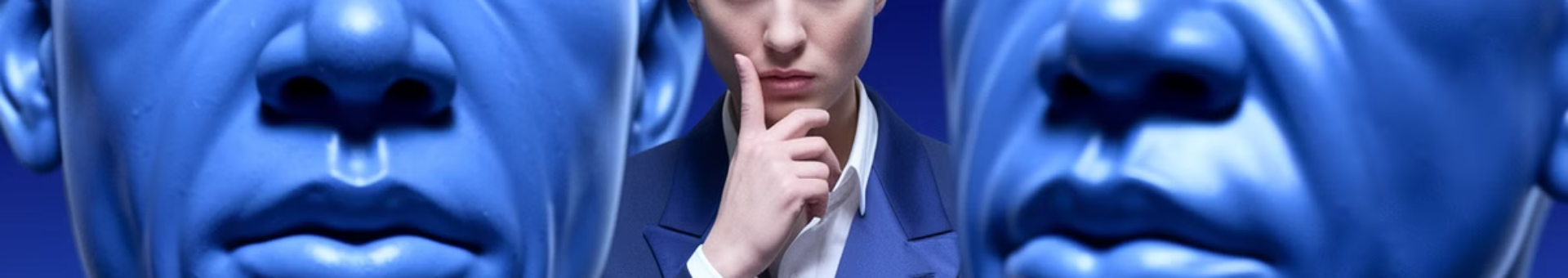 Сприйняття та вираження емоцій
Розпізнавання емоцій
Вираження емоцій
Емоційна грамотність
Здатність особи розпізнавати емоції в собі та інших за допомогою міміки, тону голосу та мови тіла. Ця навичка дозволяє точно ідентифікувати емоційні стани та реагувати на них відповідним чином.
Здатність ефективно виражати свої емоції та спілкуватись щодо своїх емоційних потреб. Люди з розвиненою здатністю вираження емоцій можуть чітко передавати свої почуття іншим, що сприяє кращому взаєморозумінню.
З ростом рівня емпатії покращується здатність розрізняти емоції за їх виразом на обличчі, кольорами і абстрактними зображеннями, що сприяє розвитку емоційної грамотності та глибшому розумінню емоційних станів.
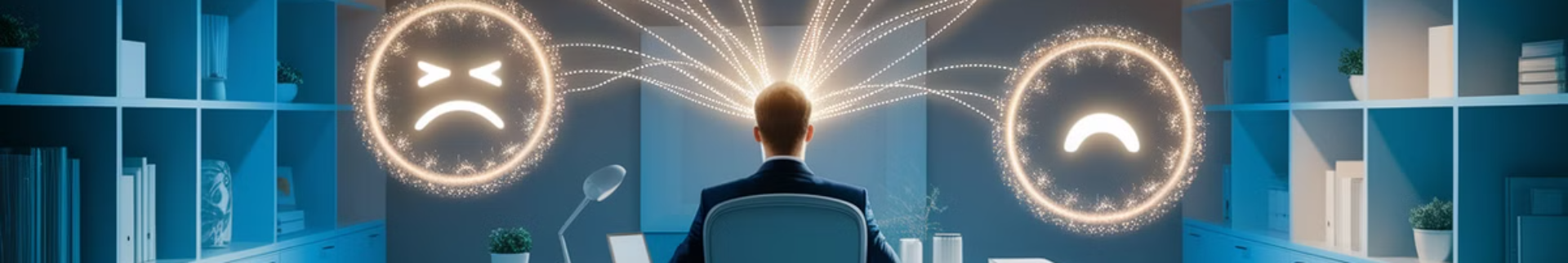 Використання емоцій для полегшення мислення
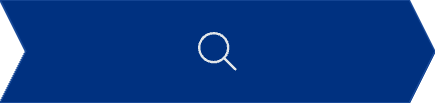 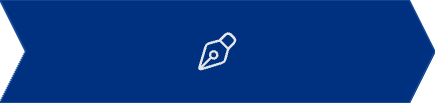 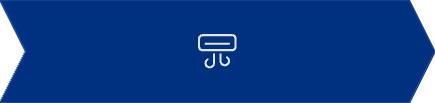 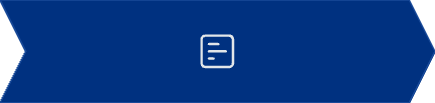 Усвідомлення емоцій
Адаптація до ситуацій
Когнітивна діяльність
Оптимальні результати
Розуміння власних емоційних станів
Пристосування емоційних реакцій
Використання емоцій для мислення
Досягнення кращих рішень
Використання емоцій для збільшення когнітивної діяльності та адаптації до різних ситуацій є важливою складовою емоційного інтелекту. Люди, які володіють цією компетенцією, усвідомлюють, що деякі емоційні стани сприяють досягненню оптимальних результатів у порівнянні з іншими.
Розуміння та управління емоціями
Розуміння емоцій
Управління емоціями
Розуміння емоцій включає в себе навичку розрізняти емоційні стани, а також їхні конкретні причини та траєкторії. Успішне розрізнення негативних емоцій є важливою навичкою, пов'язаною із розумінням емоцій, і це може призвести до більш ефективного регулювання емоцій.
Управління емоціями охоплює здатність відкрито реагувати на широкий спектр емоцій, розпізнавати цінність відчуття певних емоцій у конкретних ситуаціях та розуміти, які коротко- та довгострокові стратегії є найбільш ефективними для регулювання емоцій.
Контроль емоційних реакцій
Розпізнавання причин емоцій
Вибір ефективних стратегій регуляції
Розуміння наслідків емоційних станів
Вплив на емоції інших людей
Аналіз емоційних реакцій
Модель емоційного інтелекту Д. Гоулмана
Самопізнання
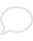 Ідентифікація емоцій, мотивації, сильних і слабких сторін
Саморегуляція
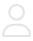 Контроль емоцій та імпульсів
Соціальні навички
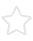 Побудова стосунків з людьми
Емпатія
4
Врахування почуттів інших людей
Мотивація
5
Прагнення до досягнення цілей
Модель емоційного інтелекту Д. Гоулмана відноситься до змішаних моделей. За нею емоційний інтелект складається з п'яти компонентів, які разом формують основу для успішної взаємодії з собою та іншими людьми.
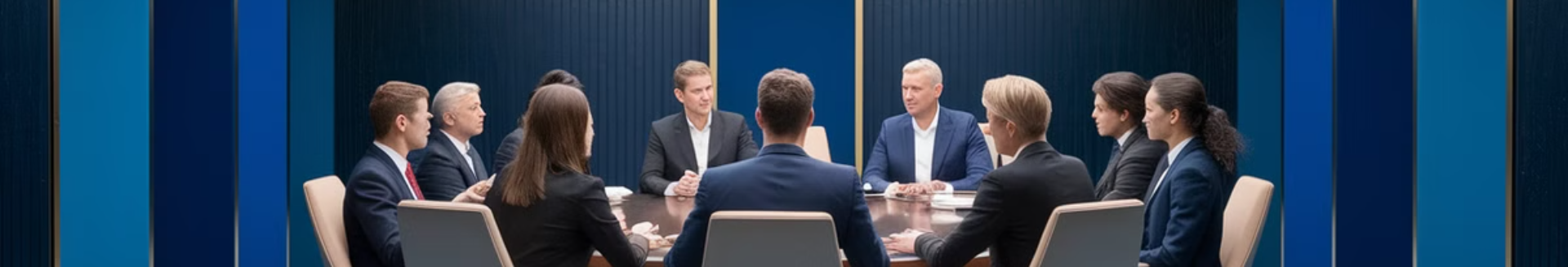 Значення емоційного інтелекту за Д. Гоулманом
85%
15%
30
Вплив на управлінську роботу
Вплив IQ
Мови перекладу
Ефективність управлінської роботи залежить від коефіцієнта ЕQ
Частка впливу коефіцієнта IQ на ефективність управлінської роботи
Книга "Emotional Intelligence" була перекладена на 30 мов світу
Д. Гоулман аргументовано пояснює явища, коли люди з високим рівнем інтелектуального розвитку не завжди досягають успіху, зокрема в професійній сфері, тоді як особи з більш середніми інтелектуальними здібностями можуть бути значно успішнішими. Автор наголошує, що на відміну від IQ, коефіцієнт емоційного інтелекту (EQ) може розвиватися протягом всього життя.
Модель емоційного інтелекту Бар-Она
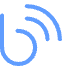 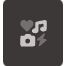 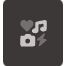 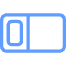 Внутрішньо-особистісна сфера
Сфера міжособистісних стосунків
Сфера адаптивності
Сфера управління стресом
Вирішення проблем, подолання труднощів та емоційна лабільність
Саморозуміння, усвідомлення власних емоцій, впевненість у собі, самооцінка, самореалізація
Стійкість до стресу та самоконтроль
Емпатія та соціальна відповідальність
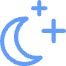 Сфера загального настрою
Оптимізм та здатність отримувати задоволення від життя
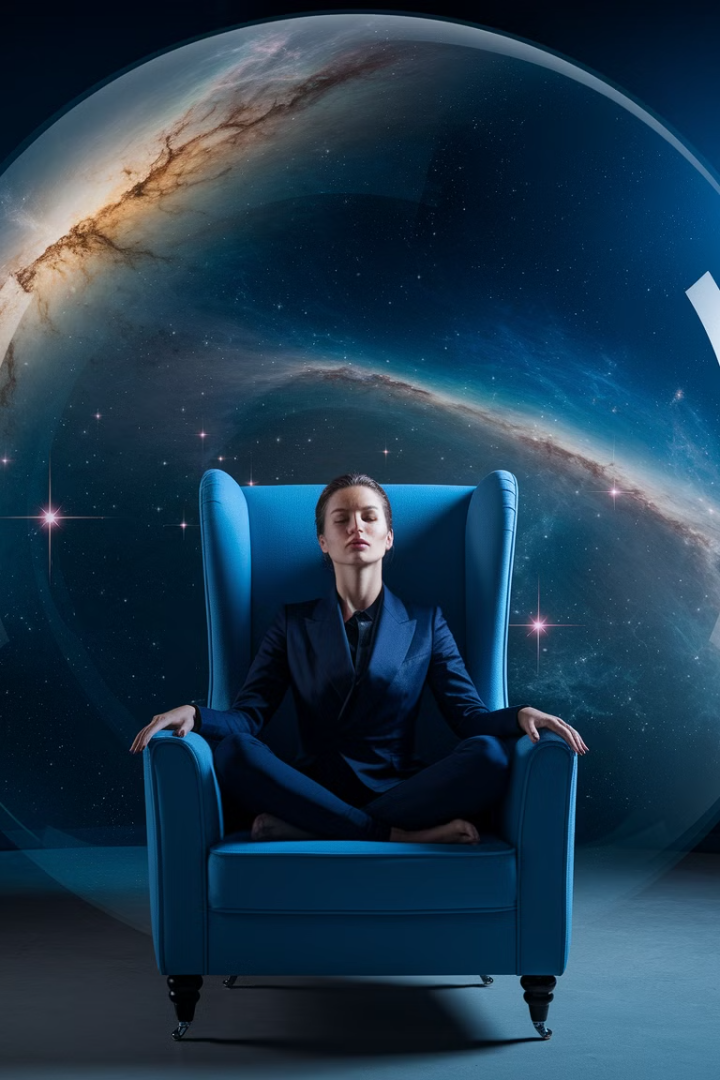 Внутрішньо-особистісна сфера емоційного інтелекту
Самоаналіз
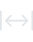 Здатність усвідомлювати та розуміти власні емоції, почуття та мотиви. Це фундаментальна навичка, яка дозволяє людині краще розуміти себе та свої реакції на різні ситуації.
Асертивність
Здатність виражати свої думки, почуття та переконання відкрито, чесно та прямо, поважаючи при цьому права та почуття інших людей. Це важлива навичка для ефективної комунікації.
Незалежність
Здатність бути самостійним у своїх думках та діях, не покладаючись надмірно на інших для емоційної підтримки або прийняття рішень. Це сприяє розвитку автономії та самодостатності.
Самоповага
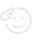 Здатність цінувати та поважати себе, визнаючи свої сильні сторони та приймаючи свої обмеження. Це основа для здорової самооцінки та впевненості в собі.
Міжособистісна сфера та адаптивність
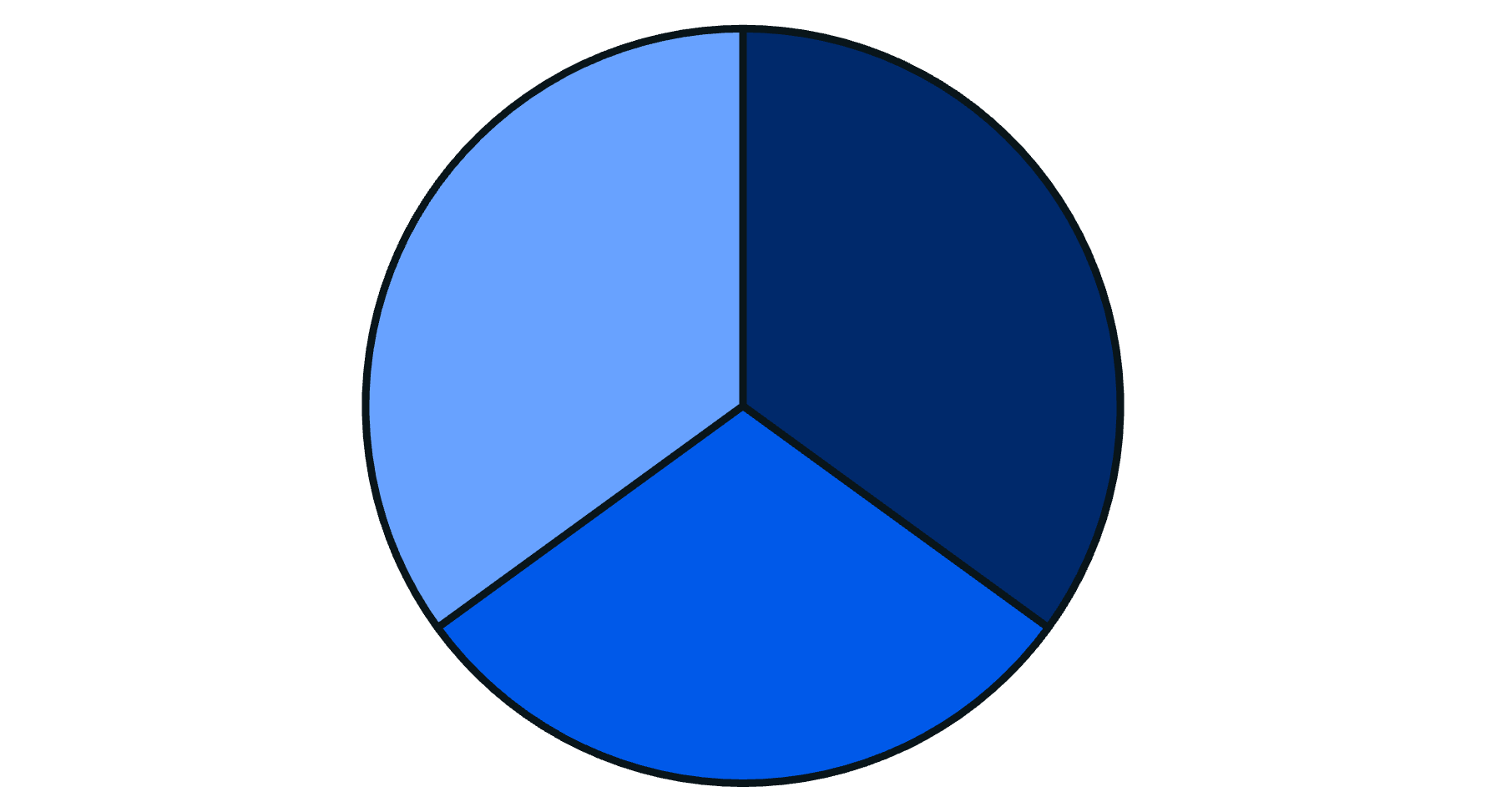 Емпатія
Соціальна відповідальність
Міжособистісні стосунки
Міжособистісна сфера емоційного інтелекту включає емпатію, соціальну відповідальність та здатність будувати та підтримувати здорові міжособистісні стосунки. Сфера адаптивності охоплює адекватну оцінку дійсності, гнучкість та вміння вирішувати проблеми, що дозволяє людині ефективно пристосовуватися до змінних умов та долати труднощі.
Управління стресом та загальний настрій
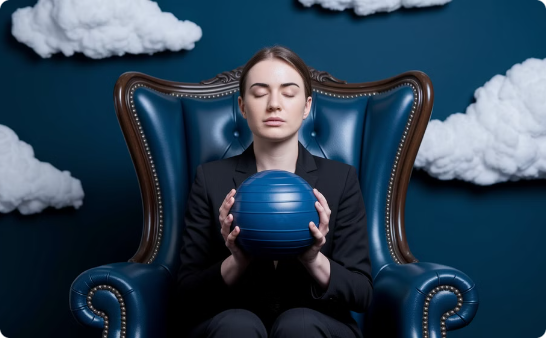 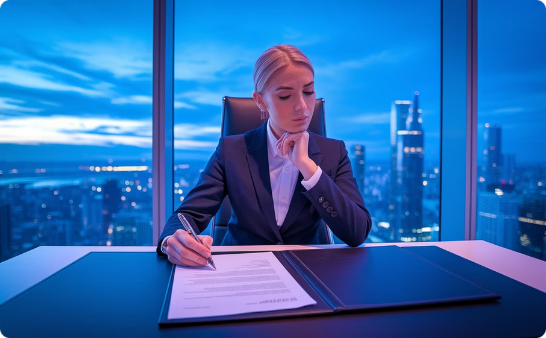 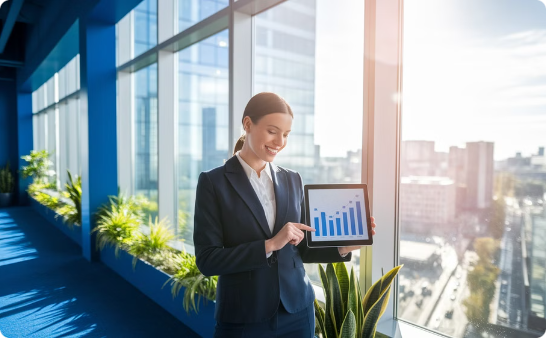 Стресостійкість
Контроль над імпульсами
Оптимізм
Здатність ефективно справлятися зі стресовими ситуаціями, зберігаючи емоційну рівновагу та контроль. Ця навичка дозволяє людині залишатися спокійною та зосередженою навіть у складних обставинах.
Здатність стримувати або відкладати імпульс, спонукання або спокусу до дії. Це важлива навичка для прийняття зважених рішень та уникнення імпульсивної поведінки, яка може мати негативні наслідки.
Здатність зберігати позитивне ставлення та бачити світлу сторону життя, навіть у складних ситуаціях. Оптимізм сприяє психологічній стійкості та допомагає долати труднощі з вірою в позитивний результат.
Фази розвитку дослідження емоційного інтелекту
1900-1969 роки
Емоції та інтелект розглядалися як окремі складові. Дослідники вивчали ці поняття незалежно одне від одного, не вбачаючи між ними суттєвого зв'язку.
1970-1989 роки
Емоції досліджувалися як складник когнітивного підходу в психології. Почалося формування уявлення про взаємозв'язок емоційної та інтелектуальної сфер.
1990-1993 роки
Була проведена перша наукова публікація, була визначена дефініція та розроблений опитувальник для вимірювання емоційного інтелекту. Це період формування наукових основ концепції.
1994-1997 роки
Спостерігалося загальне визнання феномену емоційного інтелекту в суспільстві. Концепція набула популярності не лише в наукових колах, але й серед широкої громадськості.
З 1998 року до сьогодні
Спостерігається активний розвиток і інтенсивне наукове дослідження емоційного інтелекту. Концепція продовжує розвиватися та знаходити застосування в різних сферах.
Внесок вітчизняних науковців у дослідження емоційного інтелекту
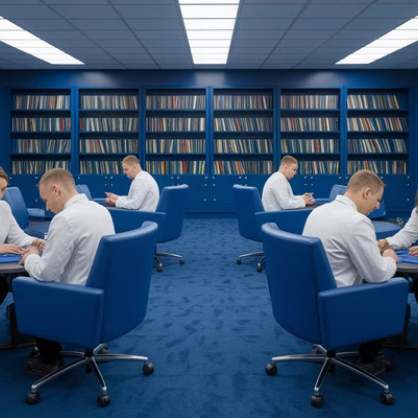 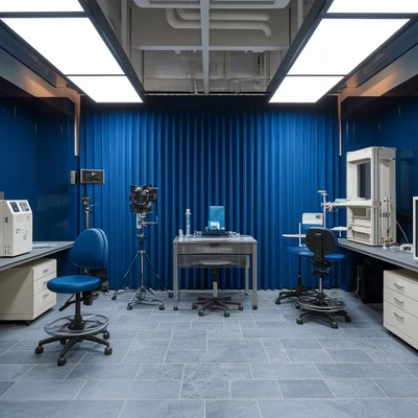 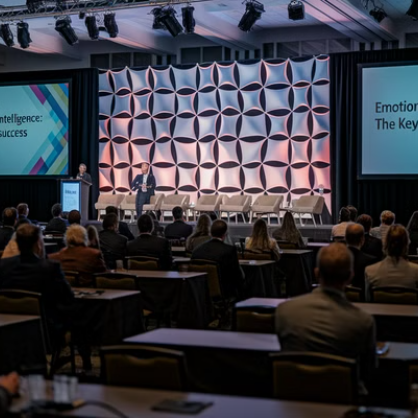 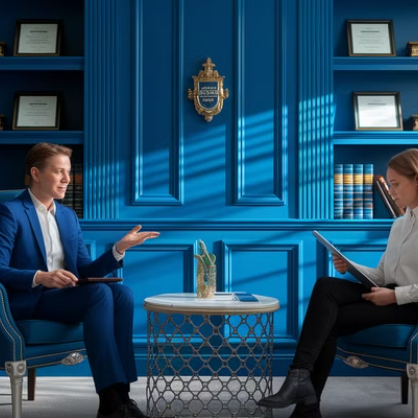 Перші роботи вітчизняних дослідників, присвячені власне проблемі емоційного інтелекту, з'явились в дослідженнях Дніпропетровської наукової школи. Під керівництвом Е. Носенко започатковано вивчення адаптивних і стресозахисних властивостей емоційного інтелекту.
У роботі І. Аршави охарактеризовано адаптаційні властивості емоційного інтелекту. Також вагомим внеском у психологію емоційного інтелекту є дослідження О. Власової, в якому прослідковано особливості розвитку емоційного інтелекту як окремої підсистеми соціальних здібностей.